原來課文也能變RAP！？
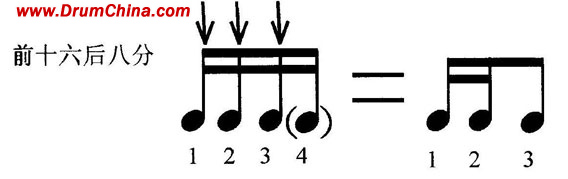 一拍
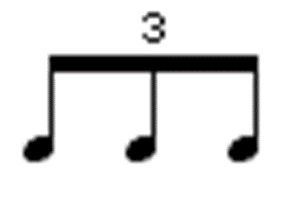 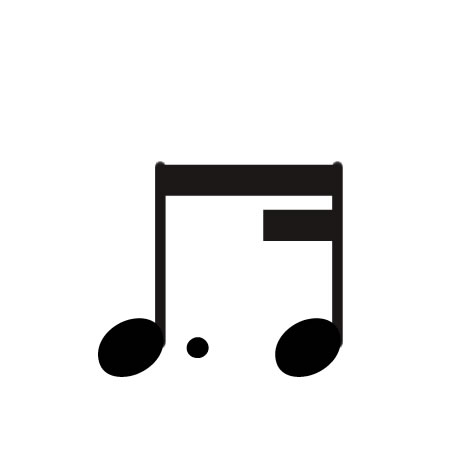 飄  飄  飄
小  馬
飛 飛  跑
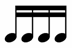 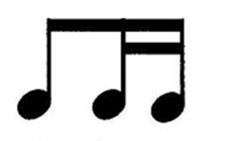 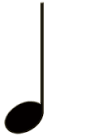 四拍
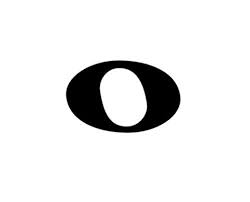 跑  飛 飛
飛 飛 飛 飛
走
跑  跑
太 空 漫 步
兩拍
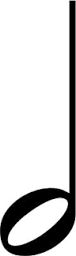 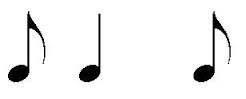 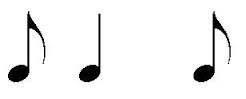 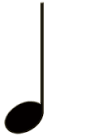 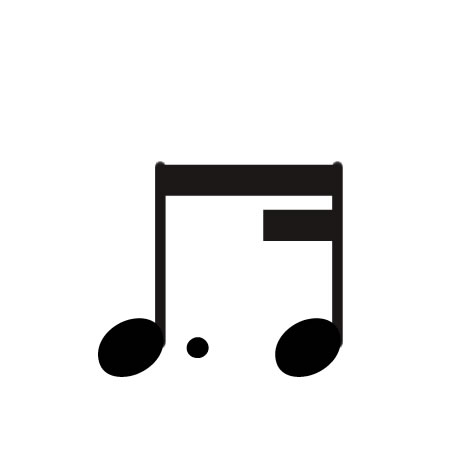 散 步
跑  走     跑
大  馬
兒時記趣        沈復
余憶童稚時，能張目對日，明察秋毫。見藐小微物，必細察其紋理，故時有物外之趣。
夏蚊成雷，私擬作群鶴舞空，心之所向，則或千或百，果然鶴也；昂首觀之，項為之強。又留蚊於素帳中，徐噴以煙，使之沖煙飛鳴，作青雲白鶴觀；果如鶴唳雲端，為之怡然稱快。
又常於土牆凹凸處、花臺小草叢雜處，蹲其身，使與臺齊；定神細視，以叢草為林，蟲蟻為獸；以土礫凸者為丘，凹者為壑，神遊其中，怡然自得。
一日，見二蟲鬥草間，觀之，興正濃，忽有龐然大物，拔山倒樹而來，蓋一癩蝦蟆也。舌一吐而二蟲盡為所吞。余年幼，方出神，不覺呀然驚恐。神定，捉蝦蟆，鞭數十，驅之別院。
我回想小時候，能夠睜大眼睛看太陽，還能把極小的東西看得很清 楚。看見細小的東西，必定仔細察看它的絛紋理路，所以常常對事物感 受到世俗看法以外的趣味。 
夏天蚊子成群地飛鳴，嗡嗡聲像雷鳴似的，我私自把牠們比擬作一群 鶴在天空飛舞。內心所到的，成千上百的蚊子，果然都變成鶴鳥了。我抬 頭看著牠們，脖子因此而僵硬了。 又把蚊子留白色的蚊帳中，用煙慢慢地噴，使牠們衝撞著煙邊飛邊叫 ，我把牠們當作飛在青雲之上的白鶴來看；果然就像鶴鳥在雲上鳴叫，我 因此高興得大呼痛快。
又常在土牆高低不平的地方、花臺邊小草叢生雜亂的地方，蹲下身體 ，使我的身子跟花臺一樣高；專注仔細地觀看，心裡把叢生的雜草當做樹林，把昆蟲螞蟻當做獸類；把高起的土石當做山丘，把低窪的地方當做山谷；我想像著自己在那裡面觀賞，其是又高興又得意。 
有一天，看見二隻蟲子在草叢間相鬥，看得興趣正濃厚的時候，忽然 有一隻巨大的動物，以推倒山、拔起樹的壯盛氣勢出現了，原來是一隻癩 蟆。只見牠舌頭一吐，二隻蟲子就都被牠吞食了。我年紀小，又正看得出 神，不由得大吃一驚。等神情安定後，捉住蝦蟆，把牠鞭打了數十下，然 後趕到別的院子去。
創作規則
本次創作為四四拍，意思為每小節以四分音符為一拍，一小節有四拍。
每組分配到的段落最多需要在四小節之內完成
可加入虛字、疊字增加RAP的語感，並請使用老師所教過的節奏型態
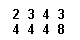 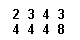